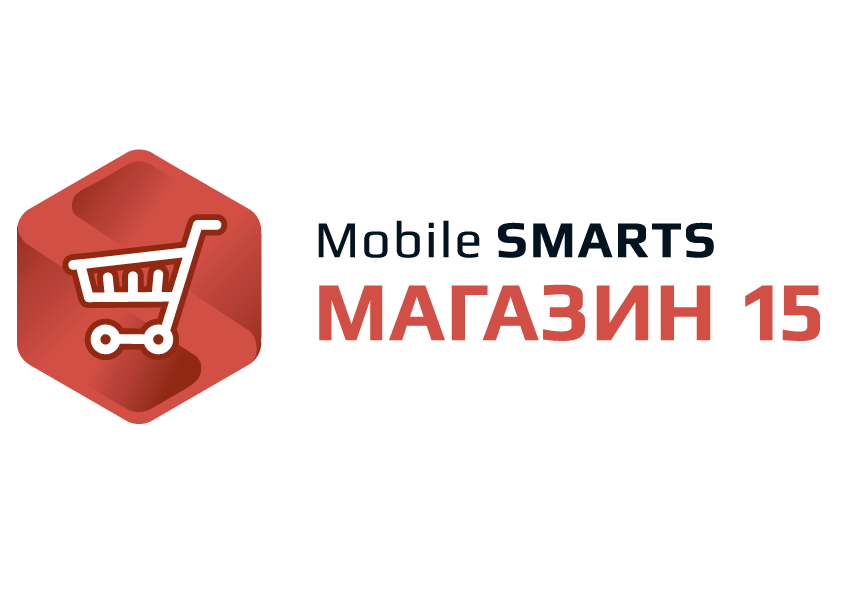 В этой презентации
О продукте «Магазин 15»
Новое в «Магазине 15»
Будущее «Магазина 15»
Mobile SMARTS: Магазин 15
Описание продукта
Mobile SMARTS: Магазин 15
Что такое «Магазин 15»
Где он применяется
Возможности продукта
Mobile SMARTS: Магазин 15
Описание продукта
Mobile SMARTS: Магазин 15
Специализированное программное обеспечение для мобильных устройств со встроенным сканером штрихкодов. 

Позволяет быстро автоматизировать, оптимизировать рабочие места и бизнес процессы по учету товара в магазине. Например, приемку товара по штрихкодам, переоценку или инвентаризацию прямо в торговом зале. Поддерживает учет алкоголя в рамках ЕГАИС!

Уже работает с «1С:Розница», «1С:УТ» «1С:УНФ», «Рарус: TKPT», «ДАЛИОН», «АСТОР» и т.п. для быстрого запуска по готовым бизнес-процессам.
Места применения
Обзор применений
Места применения
Где мы можем применить «Магазин 15»?
Места применения
В магазинах с алкогольным товаром
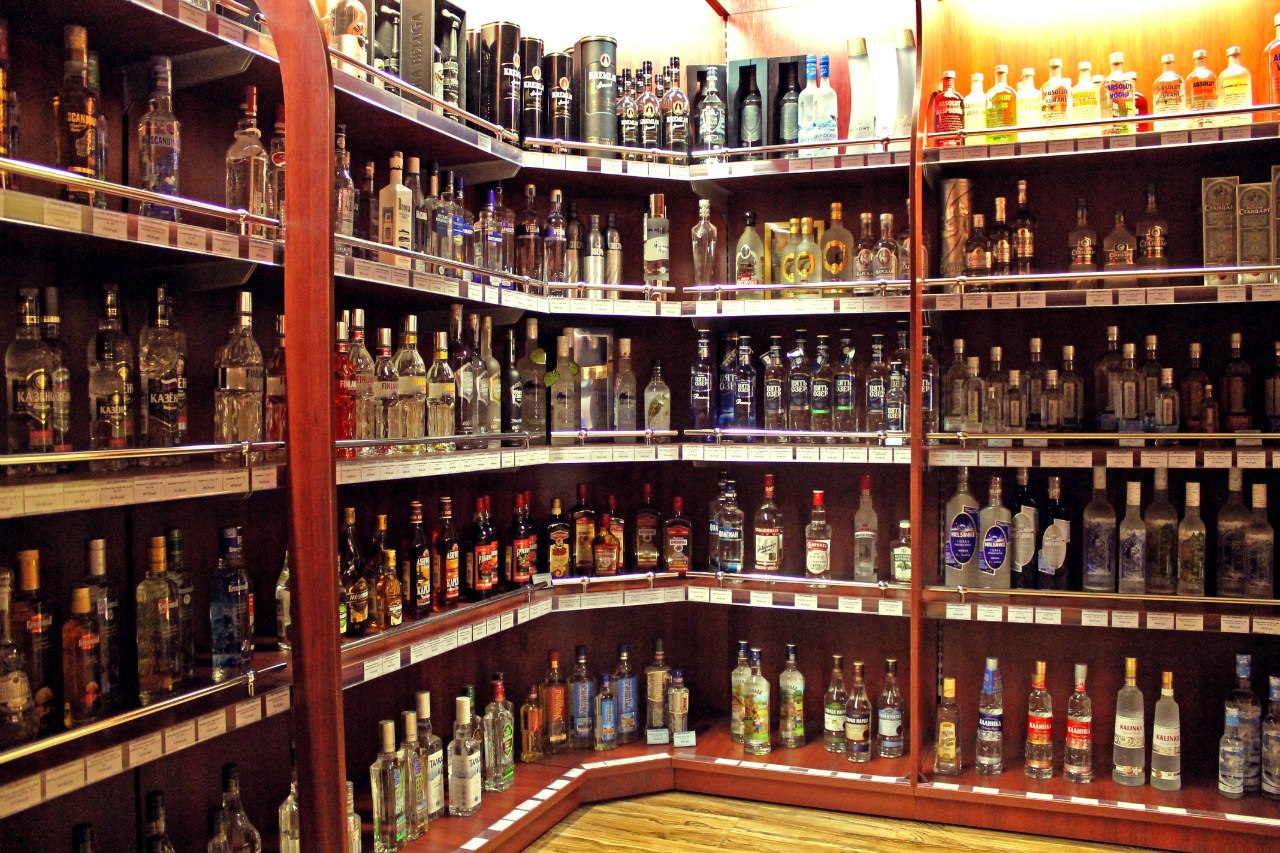 Места применения
В складских помещениях магазина
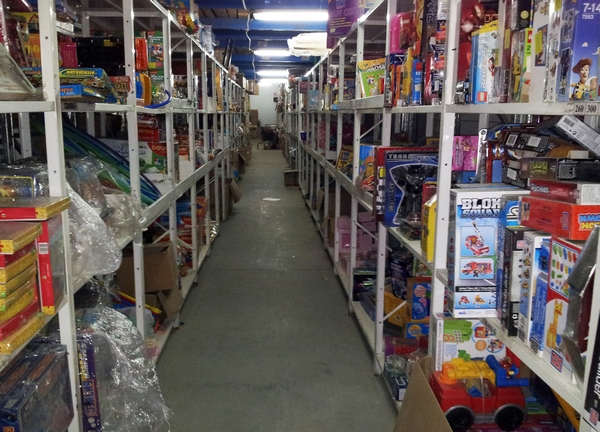 Места применения
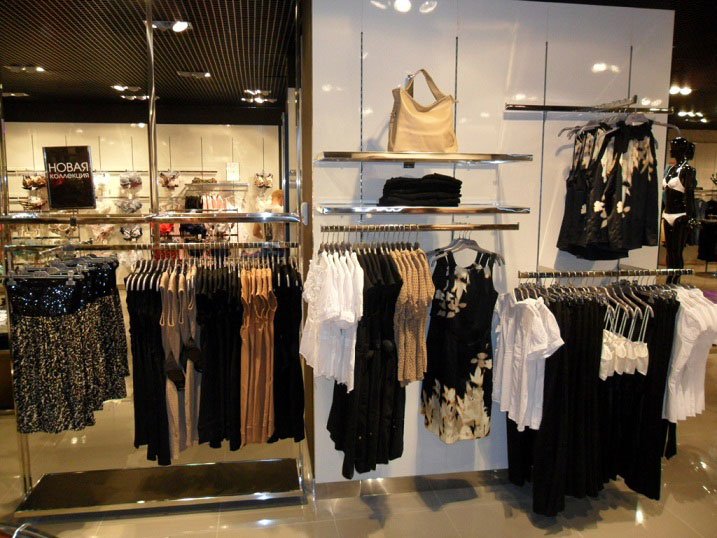 В продуктовых и вещевых магазинах
Места применения
Везде, где нужно автоматизировать бизнес-процессы магазина
Возможности продукта
Обзор возможностей
Возможности продукта
Какими супер-способностями обладает наш продукт?
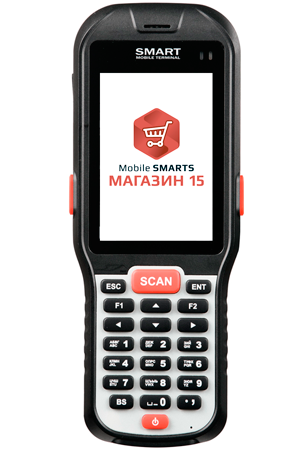 Возможности продукта
Работа со справочниками
Обмен документами с учетной программой
Просмотр информации о товаре
Работа с Алкоголем
Работа в онлайне
Работа со справочниками
«Магазин 15» может работать с выгруженными справочниками и без них, в Онлайн и Оффлайн режимах.
Обмен документами с учетной программой
«Магазин 15» позволяет совершать выгрузку и загрузку документов  ТСД с учетной программой
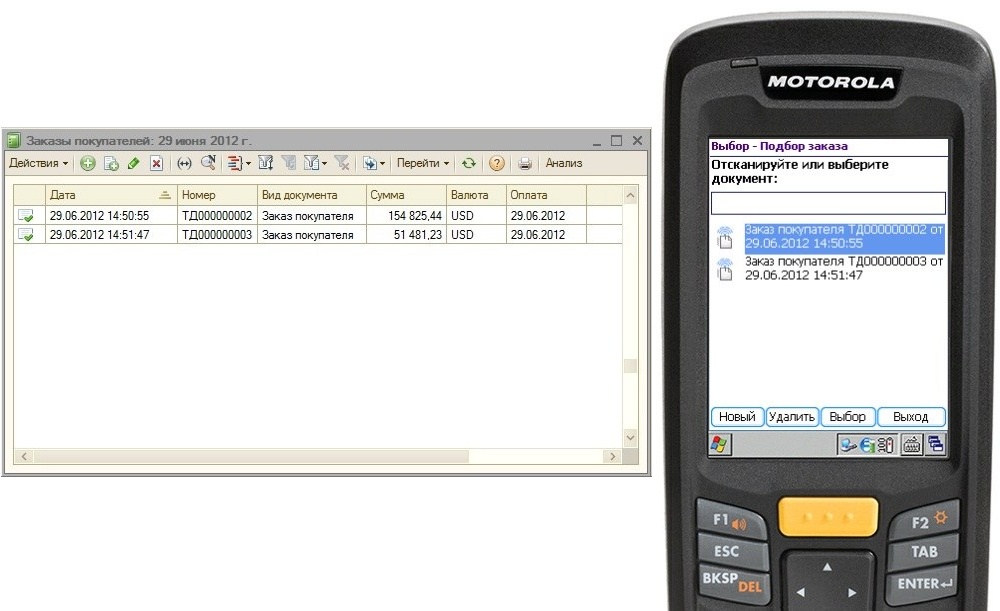 Просмотр информации о товаре
В просмотре товара можно получить всю необходимую информацию о нём, а так же узнать все цены и остатки в магазинах.
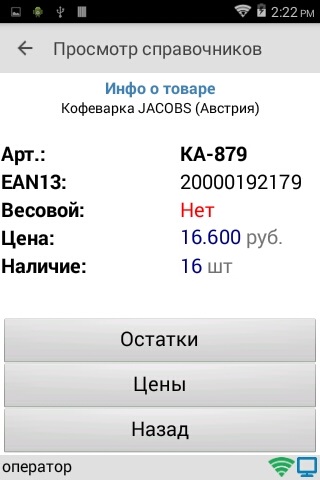 Работа с Алкоголем
В «Магазине 15» предусмотрена работа с алкоголем индивидуально для каждой из учетных систем.
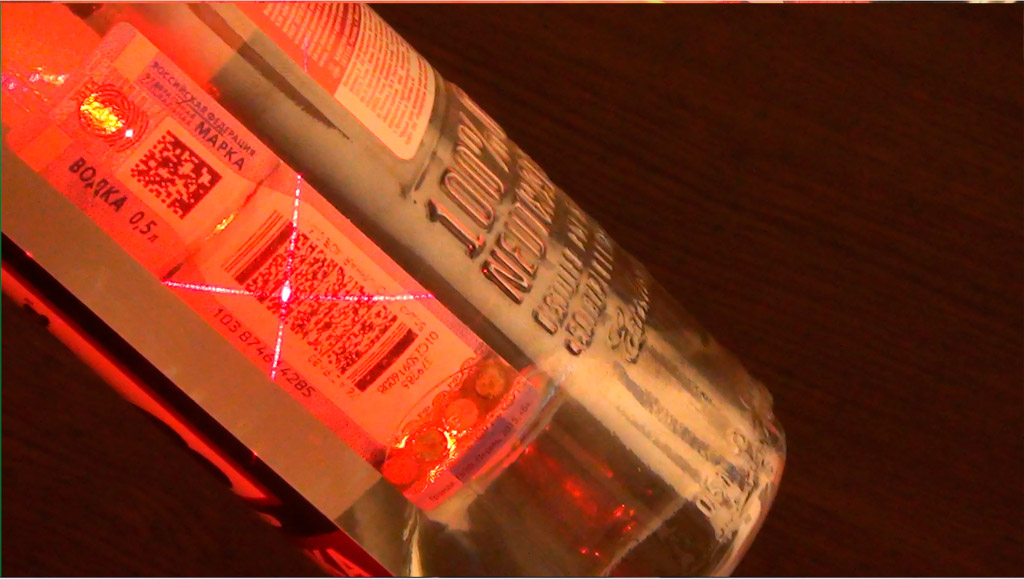 Работа в Онлайне
Долгожданная и одна из самых полезных функций «Магазина 15» – это работа в онлайне. Вся работа оператора заключена в ТСД без обращения к ПК.
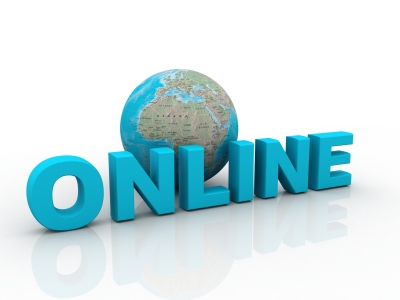 О продукте «Магазин 15»
Функционал «Магазин 15» покрывает все возможные потребности магазина. А дополнительные фишки в виде «Онлайна» облегчают и ускоряют данный процесс.
Новое в «Магазине 15»
Обзор изменений
Новое в «Магазине 15»
В Магазин 15, как и в любом другом продукте происходит постоянное наращивание функционала, что бы охватить как можно больше пользовательскую базу.
Новое в «Магазине 15»
Новые поддерживаемые конфигурации  
Добавлен функционал «Онлайн»
Улучшены механизмы работы с обработкой
Приоритетная техническая поддержка
Новые поддерживаемые конфигурации
Обзор изменений
Новые поддерживаемые конфигурации 1C
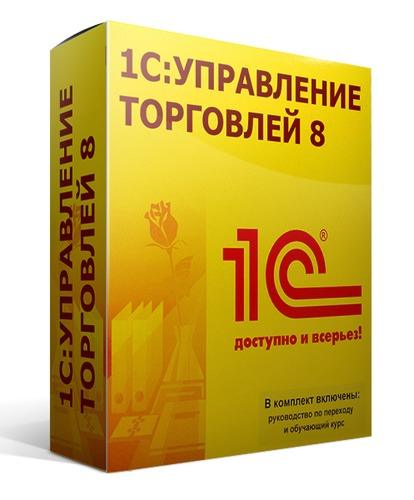 Управление торговлей 10.3
Управление торговлей 11.2
Управление торговлей 11.3
Управление небольшой фирмой 1.6
Новые поддерживаемые конфигурации Далион
Далион: Тренд 1.0
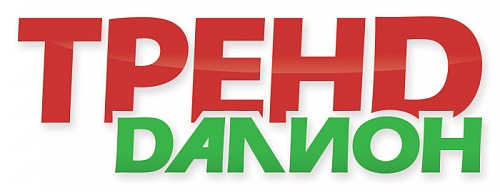 Новые поддерживаемые конфигурации Штрих-М
Штрих-М: Торговое предприятие 5.3
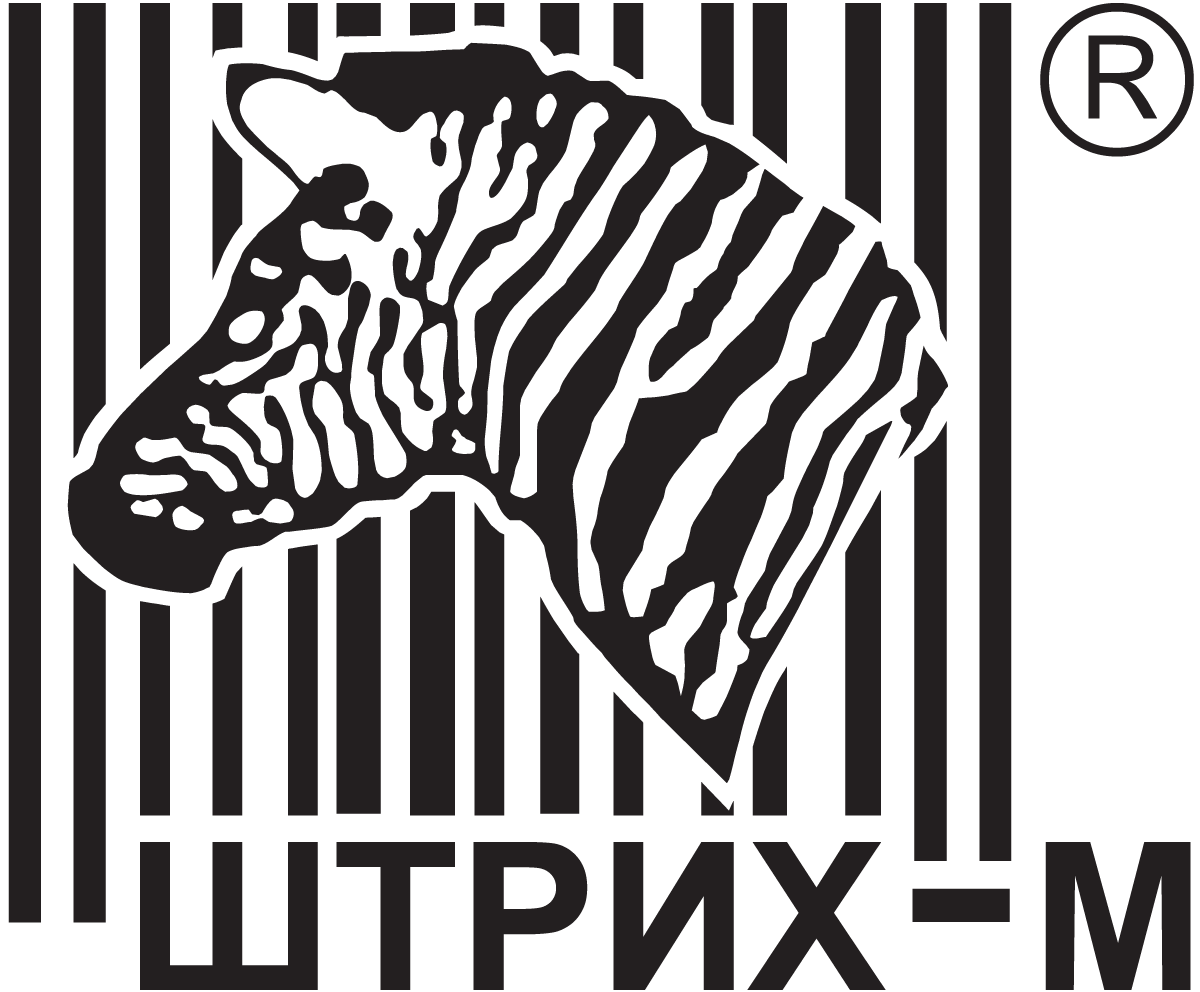 Новые поддерживаемые конфигурации
Данные конфигурации: Розница 2.2, УТ11, УТ10.3, Далион: Тренд уже работают с нашим решением, поэтому автоматизировать торговые точки уже сейчас можно при помощи программы «Магазин 15»
Добавлен Онлайн функционал
Обзор изменений
Онлайн функционал
Онлайн - позволяет работать напрямую с учетной системой, прямо с ТСД. 
Без выгрузки документов, без выгрузки справочников, без оператора в 1С.
Онлайн функционал
Пример онлайн работы на ТСД
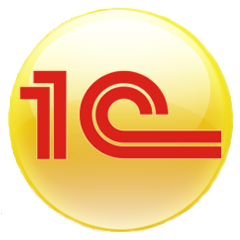 Запрос
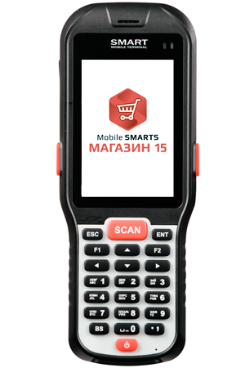 Ответ
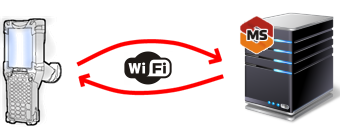 Запрос
Ответ
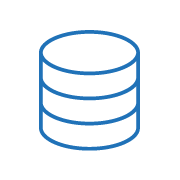 Запрос
Ответ
Онлайн функционал
Работает в Онлайне 1С:
«1С: Розница 2.2»
«1С: Управление торговлей 11.3»
«1С: Управление торговлей 11.2»
«1С:Управление небольшой фирмой 1.6»
«Далион: Тренд»
Улучшены механизмы работы с обработкой
Обзор изменений
Улучшены механизмы работы с обработкой
Повышена стабильность работы
Построена интуитивно-понятная простота в настройках
Уменьшено время реагирования на устранение недочетов в Магазин 15
Приоритетная техподдержка
Обзор изменений
Приоритетная техподдержка
Техническая поддержка клиентам и партнерам по продукту «Mobile SMARTS: Магазин 15» оказывается в приоритетном режиме.
Быстрее дается ответ, быстрее исправляются ошибки.
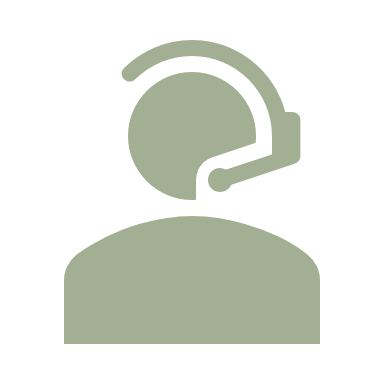 [Speaker Notes: Для данного продукта мы сделали приоритетную техническую поддержку, с уменьшенным временем реагирования на письма и запросы на сайте, в теме письма нужно указать, что обращение именно по Магазин 15.]
Новое в «Магазине 15»
В «Магазине 15» делается всё, для привлечения в него максимальной функциональности.
Онлайн/Оффлайн режимы работы, новые конфигурации в поддержке и приоритетная техническая поддержка.
Будущее «Магазина 15»
Чего ждать в «Магазине 15»
Будущее Магазина 15
Немного о планах в «Магазине 15»
Будущее «Магазина 15»
Добавление Онлайна в остальные поддерживаемые конфигурации.
Добавление Коллективной работы с документами
Поддержка выходящих обновлений конфигураций.
Добавление в поддержку новых конфигураций.
Будущее Магазин 15
«Магазин 15», в данный момент находится в стадии активного развития, именно поэтому мы внедрили в него приоритетную техническую поддержку и добавляем необходимый нашим пользователям функционал.
От наших активных партнеров и пользователей собираем фидбек по которому мы улучшаем свой продукт.
Будущее «Магазина 15»
Космические перспективы
В будущем
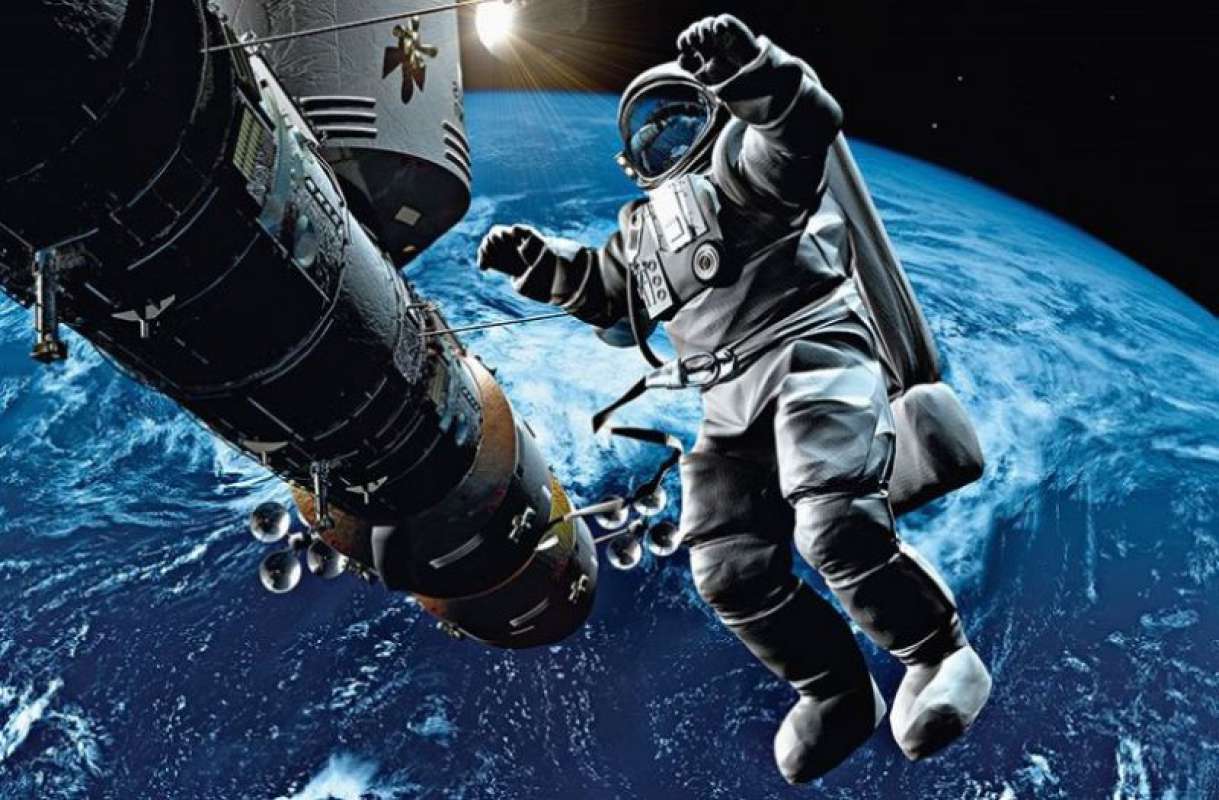 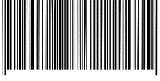 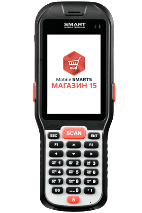 Итого
Магазин 15 – это самый продвинутый продукт нашей компании для работы на ТСД с товаром на штрихкодах.
Есть всё самое необходимое для магазина и работы с ТСД.
Есть возможность работы с ЕГАИС.
Магазин 15 постоянно развивается, и можно получить уникальный функционал работы на ТСД.
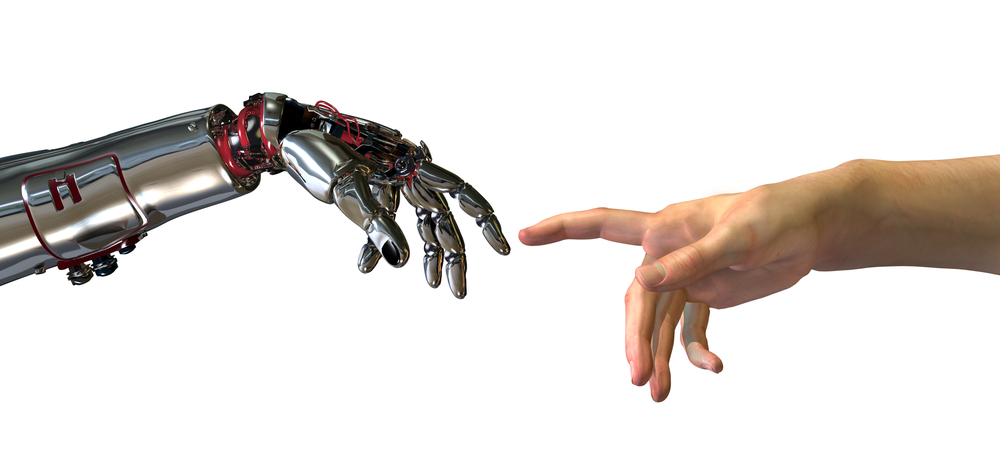 Подключайте «Магазин 15»